Добрый день!
 Улыбками поприветствуйте друг друга, пожелайте хорошего настроения.
ЖУРНАЛ
Правила работы на уроке
У нас на уроке закон един, все слушают когда говорит один
Обращаясь друг к другу начинайте свои фразы со слов: 
Ты не мог бы мне помочь разобраться с этим заданием…
Спасибо тебе за помощь…
Я уважаю твоё мнение, но я с тобой не согласен…
Ты совершенно прав, я согласен с тобой…
Как ты считаешь я прав в своем решении…
Будь так добр…
Извини…
Не будет ли тебе угодно…
РАЗДЕЛ
СТРОИТЕЛЬНАЯ  КЛАССИФИКАЦИЯ  ГРУНТОВ
Повторение изученного материала
Предложенные формы рельефа разделите на отрицательные и положительные и запишите цифрами: во 2 колонку положительные формы, в 3 колонку отрицательные формы
ПРАВИЛЬНЫЙ   ОТВЕТ
Критерии оценивания
нет ошибок – отлично
1-4 ошибки – хорошо

5-8 ошибок – удовлетворительно
Более 8 ошибок - неудовлетворительно
Задание №2.пронумеруйте в  правильном  порядке  этапы изучения массива горных пород.
Породы  в естественном залегании в массиве
Определение свойств массивов  горных пород, состоящих  по составу, строению и состоянию пород
Образцы естественных пород  в сохранном  состоянии с природными структурными связями.
Простейшие модели в виде мономинеральных, монодисперсных, моноионных систем
Более сложные модели, в виде естественных пород с нарушенными связями или смеси различного минерального состава
Правильный ответ
Простейшие модели в виде мономинеральных, монодисперсных, моноионных систем
Первый этап
Более сложные модели, в виде естественных пород с нарушенными связями или смеси различного минерального состава
Второй этап
Образцы естественных пород  в сохранном  состоянии с природными структурными связями.
Третий этап
Породы  в естественном залегании в массиве
Четвертый этап
Определение свойств массивов  горных пород, состоящих  по составу, строению и состоянию пород
Пятый этап
Критерии оценивания
нет ошибок – отлично
1 ошибка – хорошо

2 ошибок – удовлетворительно
3 ошибки и более  - неудовлетворительно
Состав грунтов
ПЛАН УРОКА
Определения грунта
Минералогический состав грунта
Гранулометрический состав грунта
Микроагрегатный состав грунта
Химический состав грунтов:
Неорганические соединения (минералы)
Вода в грунте
Газы в грунте
Органические соединения
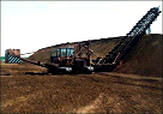 Грунты — горные породы, являющиеся объектом инженерно-строительной дея-тельности человека и использу-емые как основание, среда или материал для возведения сооружений.Грунт- (от нем. Grund — основа, почва), любые горные породы, залегающие преи-мущественно в пределах зоны выветривания (включая почвы) и являющиеся объектом инженерно-строительной деятельности человека.
Грунты — это любые горные  породы и твердые отходы производства, залегающие на поверхности земной коры и входящие в сферу воздействия на них человека при строи-тельстве зданий, сооружений, дорог и других  объектов
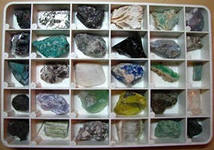 Горные породы
Естественные соединения и скопления минералов, возникшие в земной коре или на её поверхности в результате затвердевания природных силикатных расплавов (магма, лава), накопления осадков или преобразования ранее существовавших горных пород.
Магматические
Метаморфические
Осадочные
Минералогический состав грунтовМинералогический состав определяет как саму породу, так и её состояние  и  инженерно-геологические свойства
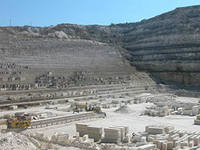 скальные грунты
Грунты с наиболее прочными связями могут быть магматического (гранит, базальт), метаморфического (мрамор, гипс), осадочного происхождения (сцементированные песчаники) и искусственно сцементированные, т.е. укрепленные. Их разделяют по пределу прочности, растворимости, размягчаемости и засоленности.
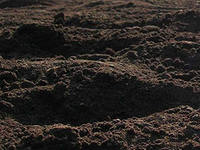 Нескальные грунты
Осадочные породы без прочных связей. Данный класс грунтов разделяют на две группы: искусственных несцементированных и осадочных несцементированных.
Гранулометрический состав, содержание в горной породе, почве или искусственном продукте зерен различной крупности, выраженное в процентах от массы или количества зерен исследованного образца
Гранулометрический состав грунтов дает возможность судить об их технических свойствах для строительных целей.
Различный минералогический состав и размер частиц грунта оказывает непосредственное влияние на применение грунта в строительных сооружениях
крупнообломо-чные грунты
песчаные грунты
глинистые грунты
Валуны (окатан-ные) и глыбы (угловатые)
Размеры частиц, мм – более 200
Галька (окатан-ная) и щебень (угловатый)
Размеры частиц, мм –    200 - 10
Гравий (окатан-ный) и дресва (угловатая)
Размеры частиц, мм –    10 - 2
Крупные
Размеры частиц, мм –    2 – 0,5
Средней крупности
Размеры частиц, мм – 
0,5- 0,25
Мелкие
Размеры частиц, мм – 
0,25 – 0,05
Пылеватые
Размеры частиц, мм – 
0,05 – 0,005
Глинистые
Размеры частиц, мм
 Менее 0,005
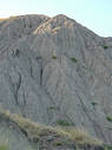 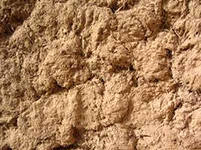 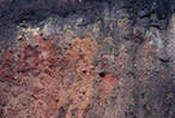 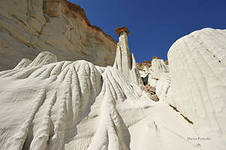 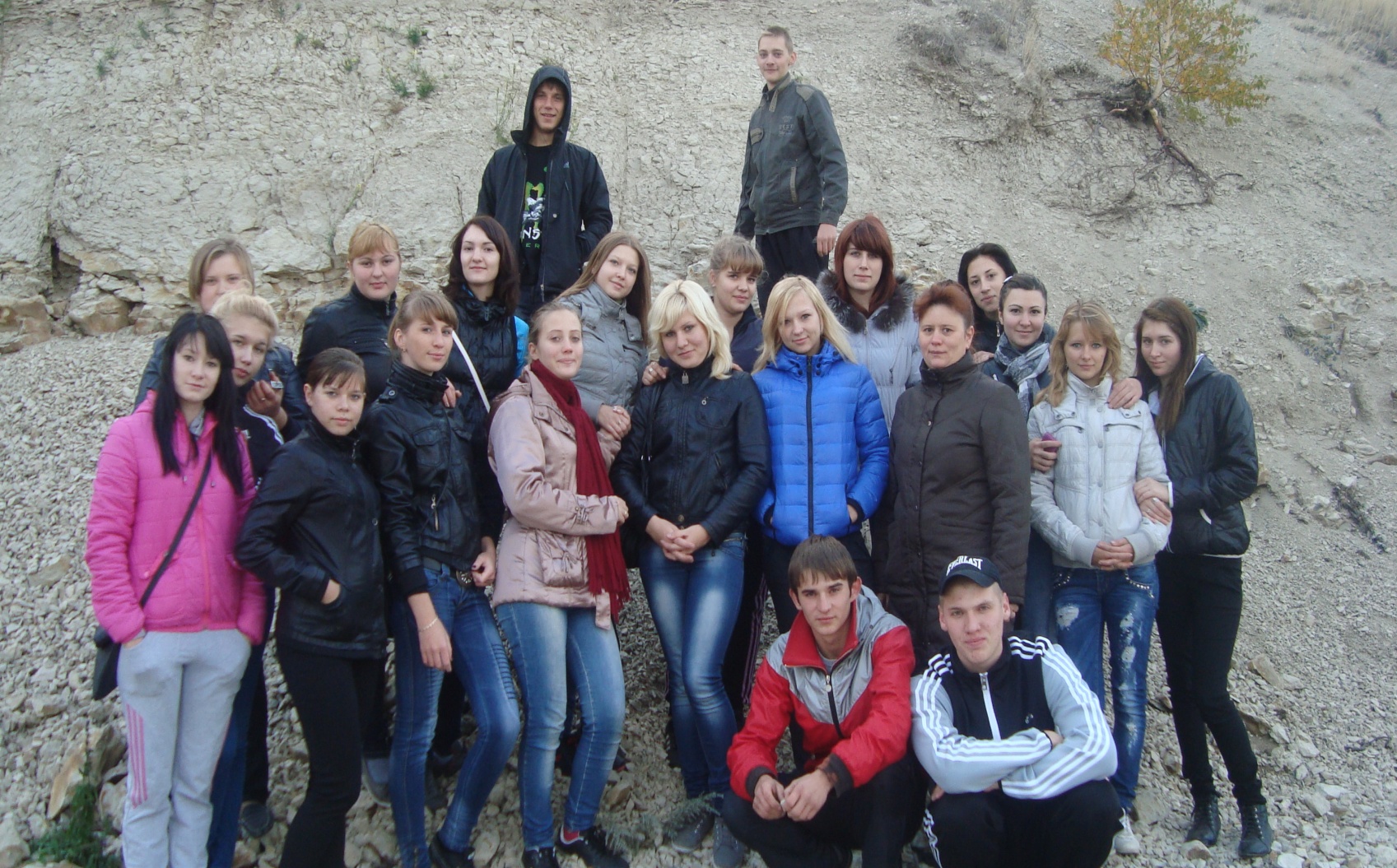 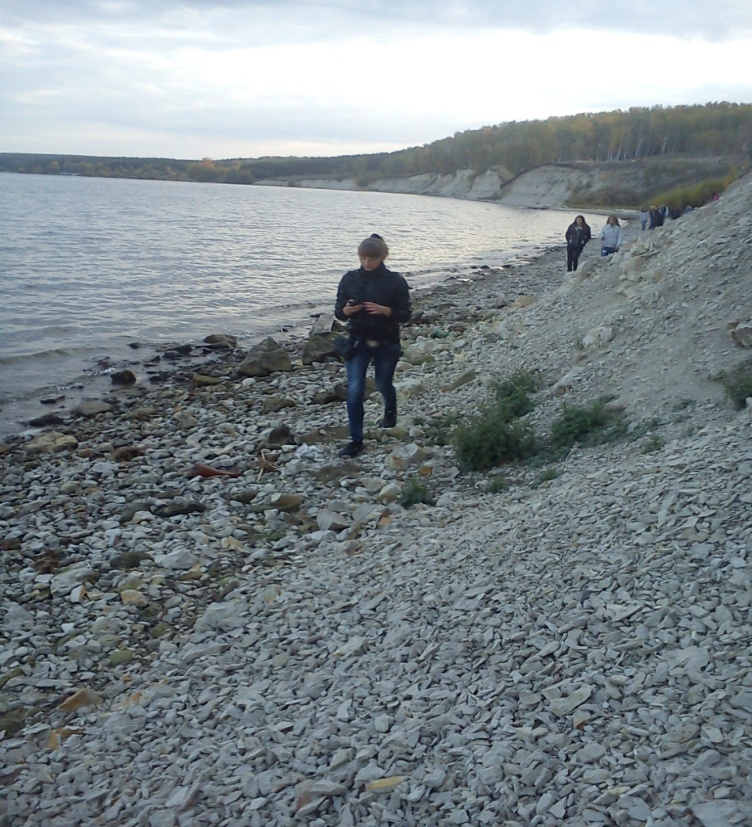 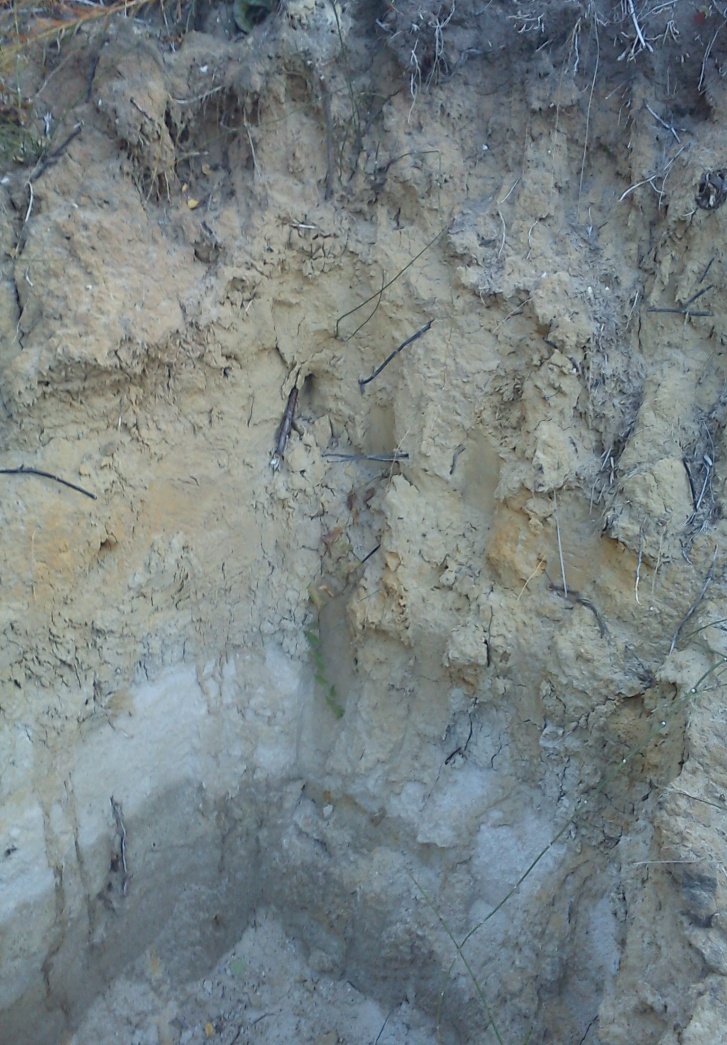 ЭКСКУРСИЯ
ХИМИЧЕСКИЙ СОСТАВ ГРУНТОВ
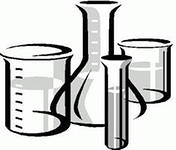 Химические соединения грунта
НЕОРГАНИЧЕСКИЕ СОЕДИНЕНИЯ (минералы, вода, газы)
ОРГАНИЧЕСКИЕ СОЕДИНЕНИЯ
Неорганические соединения - ИНЕРТНЫЕ
Кварц
Полевой шпат
Слюда
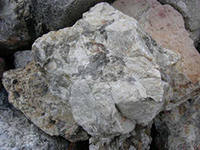 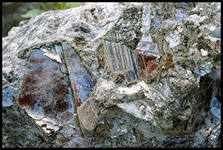 Роговая обманка
Кремень
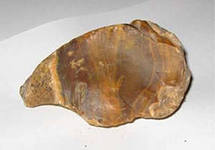 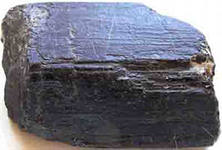 Минералы, растворимые в воде
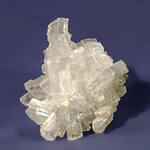 Гипс
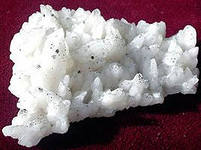 Кальцит
Особенности строительства на грунтах, состоящих из растворимых  в воде  минералов
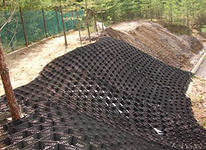 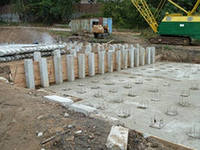 Глинистые минералы
Сланец
Каолин
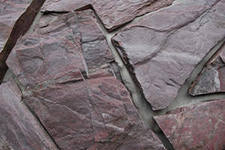 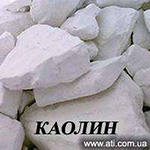 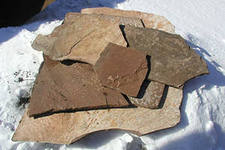 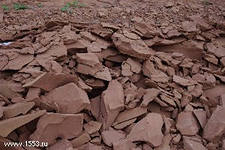 Глинистый  сланец
Мергели
Катионы  Ca+2,  Fe+2,  Fe+3, Мg+2
Образуют  в грунте «глобулы» -
  
относительно прочные  

образования, способствующие
 
улучшению   механических 

свойств  грунта
+
Газы  в  грунтах
O2
N2
H2S
CH4
CO
Вода в  грунте
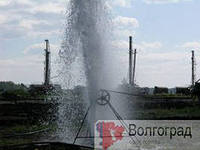 Органические вещества в грунте
Грунт становится слабым и не прочным, что  является нежелательным при строительстве
Закрепление
Задание  каждой  бригаде:
провести химический анализ 
предложенного грунта и сделать вывод о благоприятности 
строительных работ на 
данном грунте.
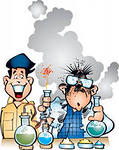 Органические вещества –
вещества  не только  организменного происхождения, обладающие свойствами  
  органических соединений.
Домашнее задание
1.  Выучить опорный конспект.

 2. Письменно ответить на контрольные вопросы в опорном конспекте, используя  интернет-источники или литературу: Ананьев В.П., Потапов А.Д. Инженерная геология PDF. Стр. 211 - 236
ЖУРНАЛ
Рефлексия
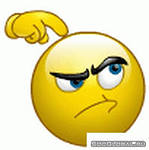 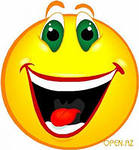 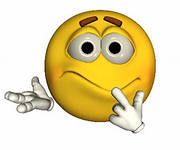 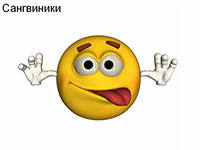